Please Rise, Court Is In Session!
Presented by Crystal Abasolo and Jim Means
Annual February CTE Conference
February 11, 2014
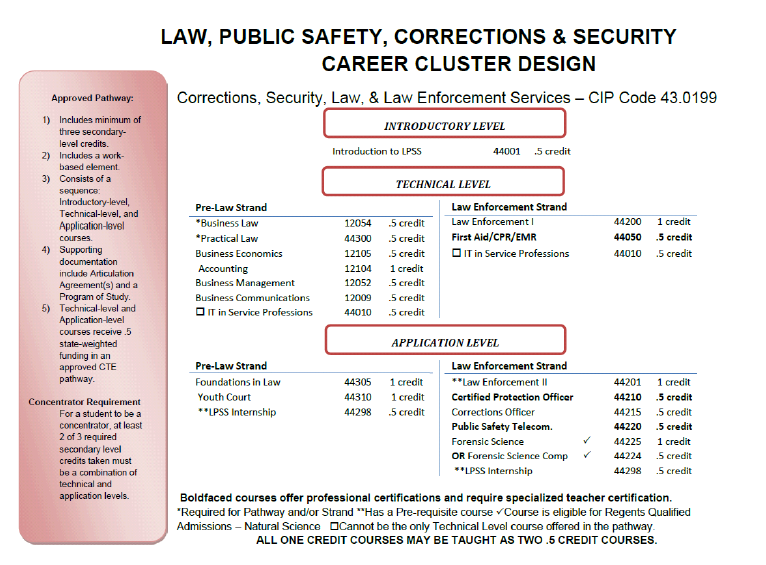 USD 259 Pre-Law Pathway
Introductory Level
Introduction to Law & Public Service - .5 credit
Technical Level
Business Law - .5 credit
Practical Law - .5 credit
Business Management - .5 credit
Application Level
Foundations in Law – 1.0 credit
Youth Court – 1.0 credit
LPSS Internship - .5 credit
Youth Court
Info on the course competencies
Student Roles in Youth Court
Judge
Bailiff
2 Prosecuting Attorneys
2 Defense Attorneys (1 will be the probation officer)
Jury (usually 3)
The Process
Receiving write ups from administration
Types of infractions/incidents sent to Youth Court (samples)
When does something go to Court and when does it go to Panel of Judges (3 judges)
Preparation for a Case
Prep work done by the teacher
Preparing a case folder to include:
Incident write up
Consequence form
Student class schedule
Grades – (academic grades)
Pass to leave class to appear in YC
Template for written apology by student to teacher
Preparation for a Case
Other prep work by the students:
Maintain the court docket
Follow up on completion of consequences (probation officer)
Consequences
Guilty or not guilty?
There is always a consequence
The consequence form lists all the possibilities
YC could decide something else
“The Rule” is 2 detentions
Consequences
Handout – consequence form
In-school suspension
Community Service
Writing an essay concerning the offense
Written apology
Verbal apology
Tutoring
Financial obligation
Lunch detention
After school detention
Counseling session (email counselor)
Referral to education program 
Phone call home
Community Service Component
East ACES day – a school wide community service effort
Working with Hyde and/or Jefferson Elementary Schools on Friday
Jim Means
                            Executive Director, CTE
                                      jmeans2@usd259.net
 
Crystal Abasolo
Law, Business and 
Financial Literacy Teacher 
Wichita High School East
cabasolo@usd259.net